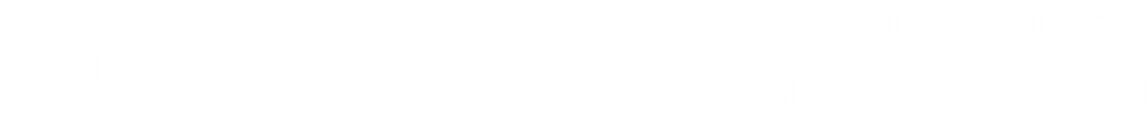 SI 2020 Macroeconomics Within and Across Borders
Mark A. Aguiar, Patrick J. Kehoe, and Mark L.J. Wright, Organizers
July 13, 2020
on Zoom.usTimes are eastern daylight time
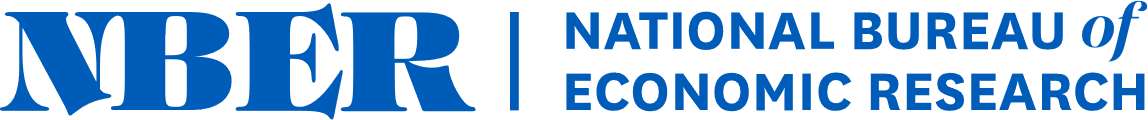 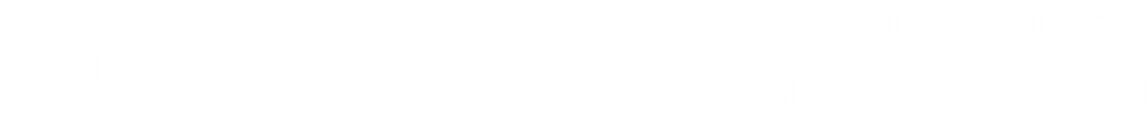 SI 2020 Macroeconomics Within and Across Borders
Mark A. Aguiar, Patrick J. Kehoe, and Mark L.J. Wright, Organizers
July 13, 2020
on Zoom.usTimes are eastern daylight time